By: Brian Seeber
General Motors
Table of contents
Executive Summary  3
Business Overview  6 
Industry Analysis  11
Financial Analysis  16
Valuation  20
Investment Risks  25
Executive Summary
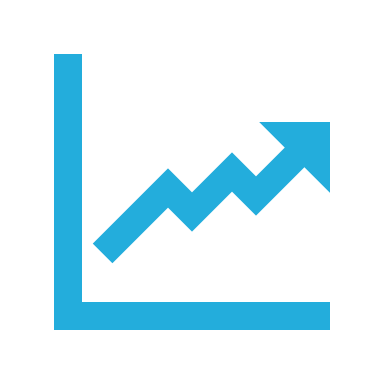 Price Chart and Key Statistics
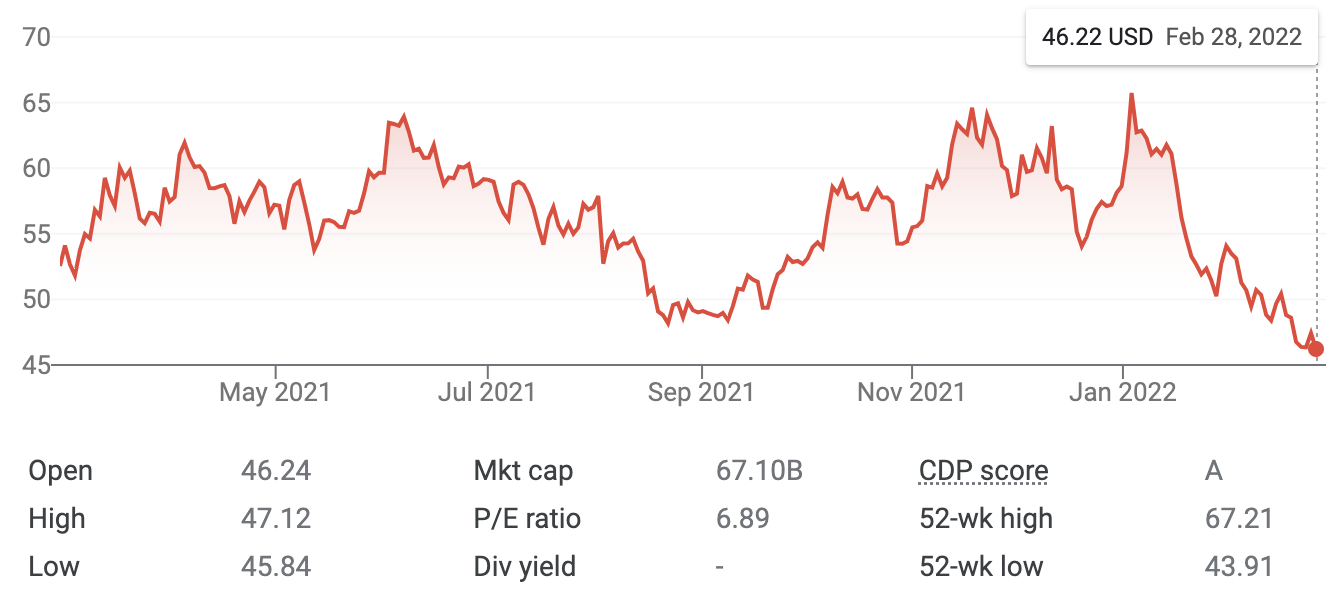 Investment Thesis
Buy General Motor shares 
Price (closing price 2/28/22) = $46.72
Target Price = $71.47 
Upside: 52.98%
Key Drivers: 
Growth and development of EV’s and Autonomous vehicle technology
Software enabled services and new business
Improved revenue diversification
Increased demand for vehicles in Asia Pacific (Increasing revenues and margins)
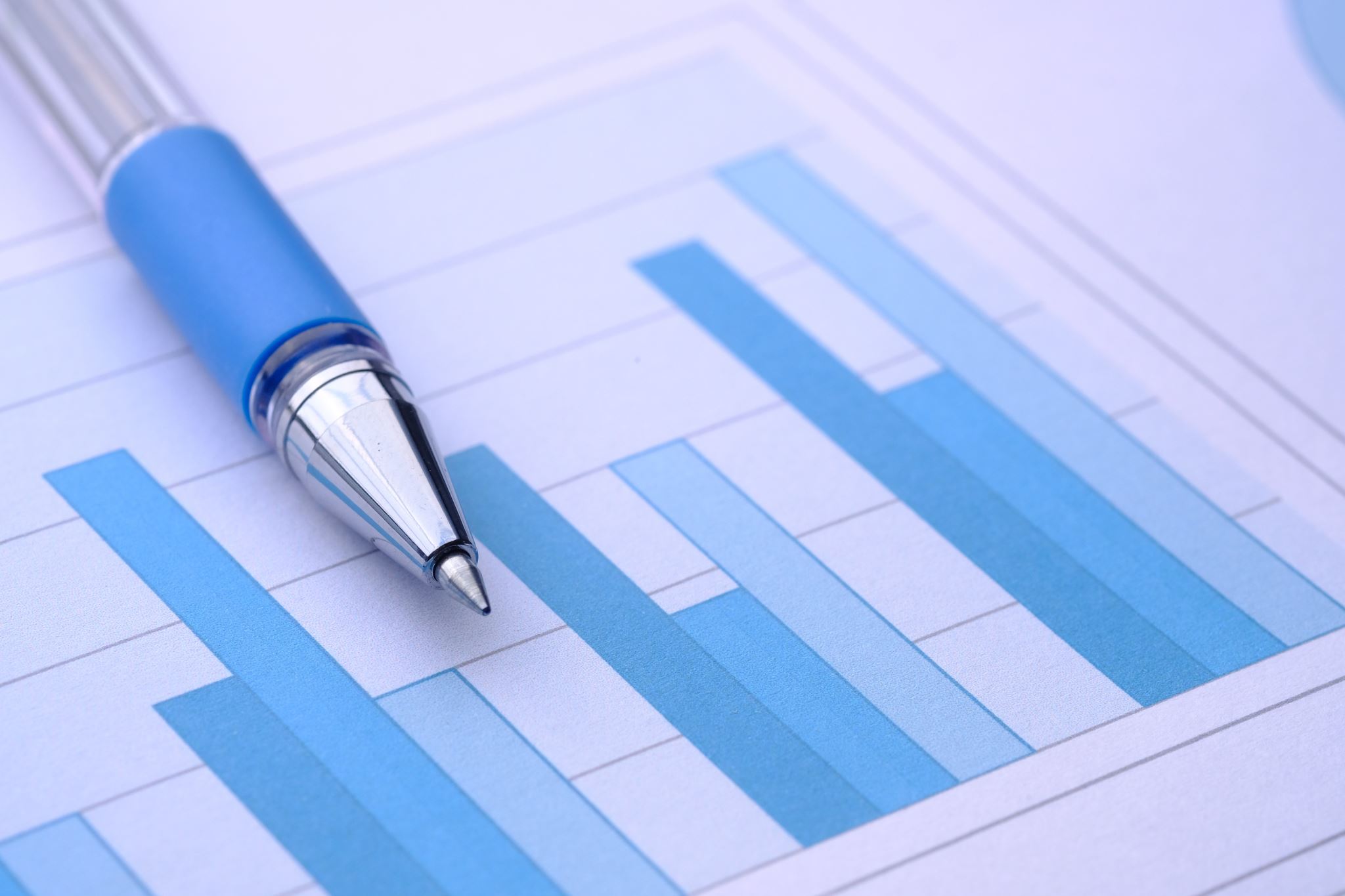 Business Overview
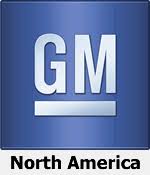 Segments
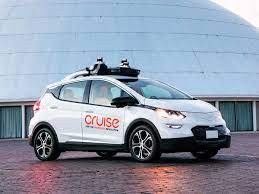 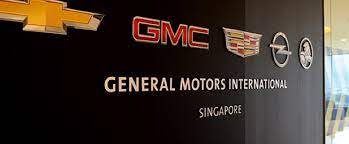 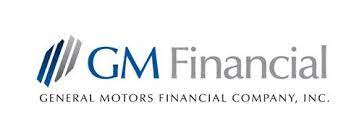 Segments
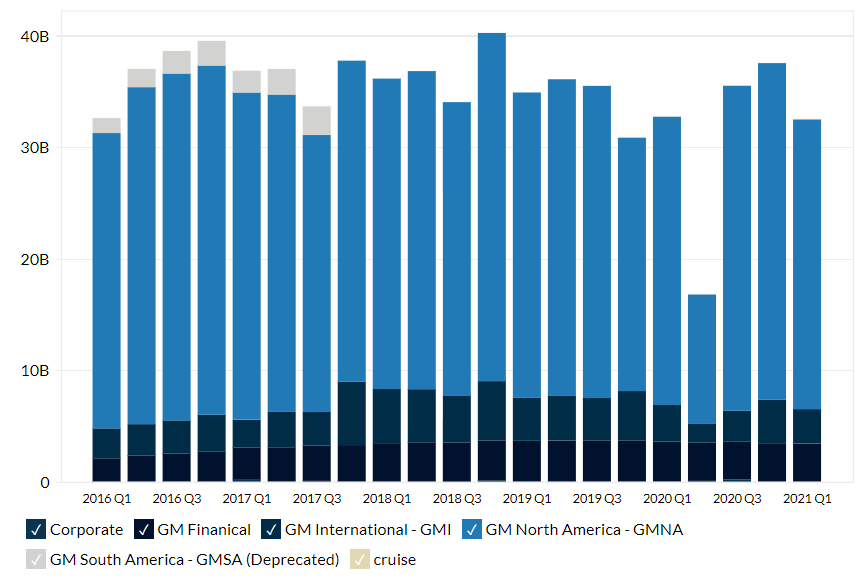 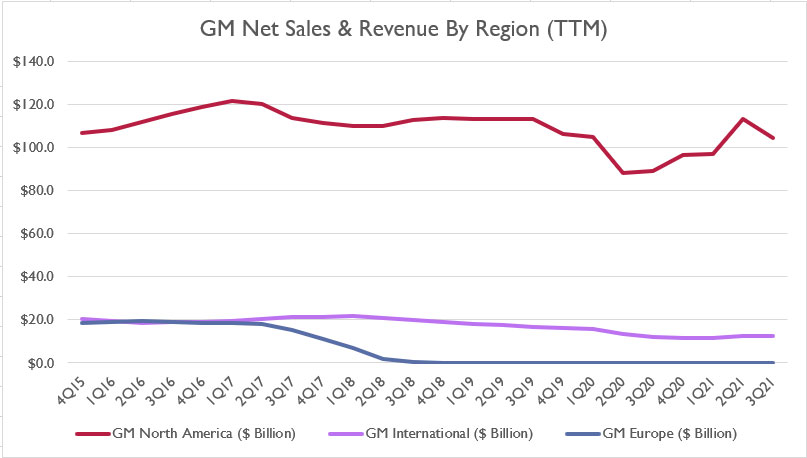 Key Drivers
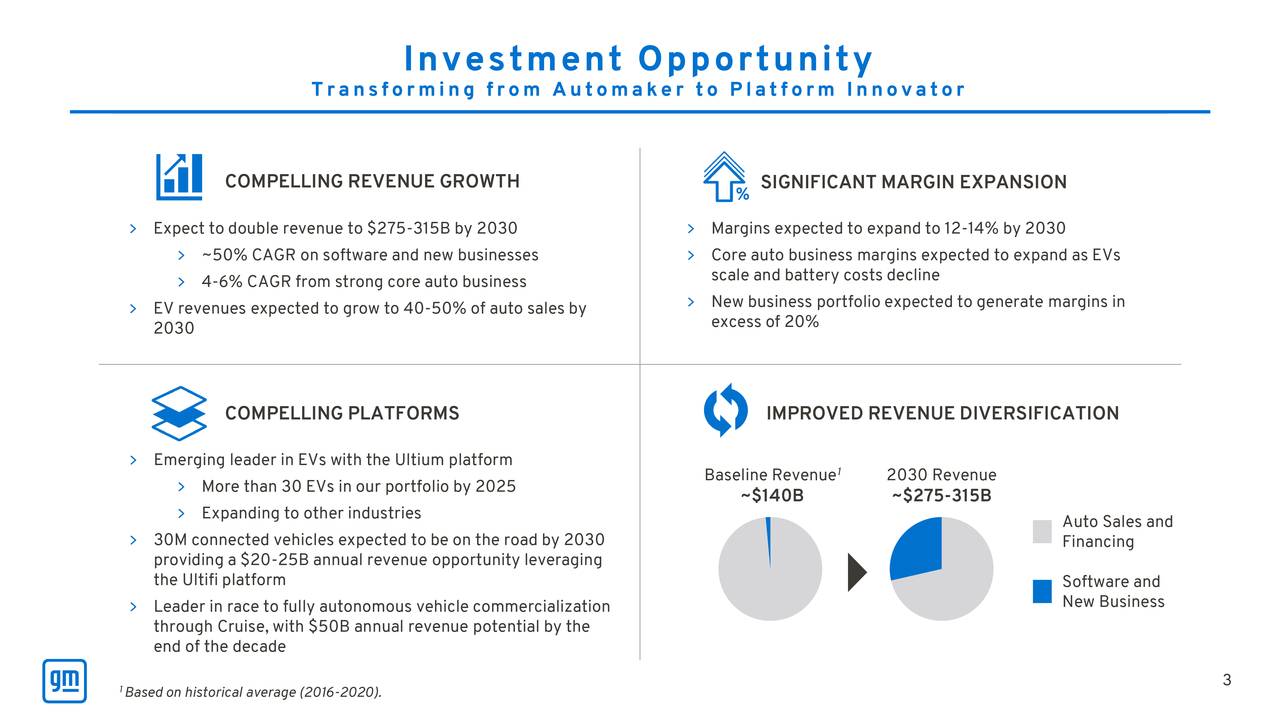 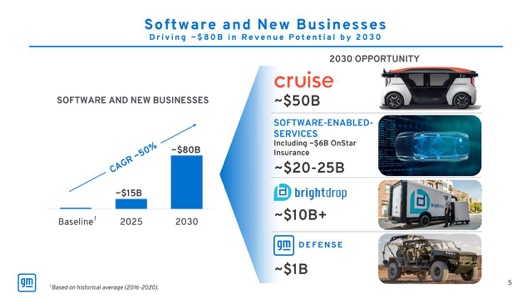 Key Drivers
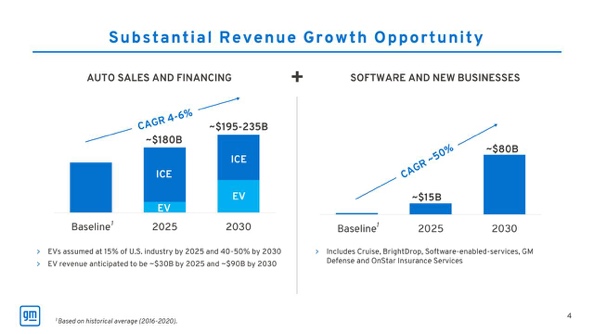 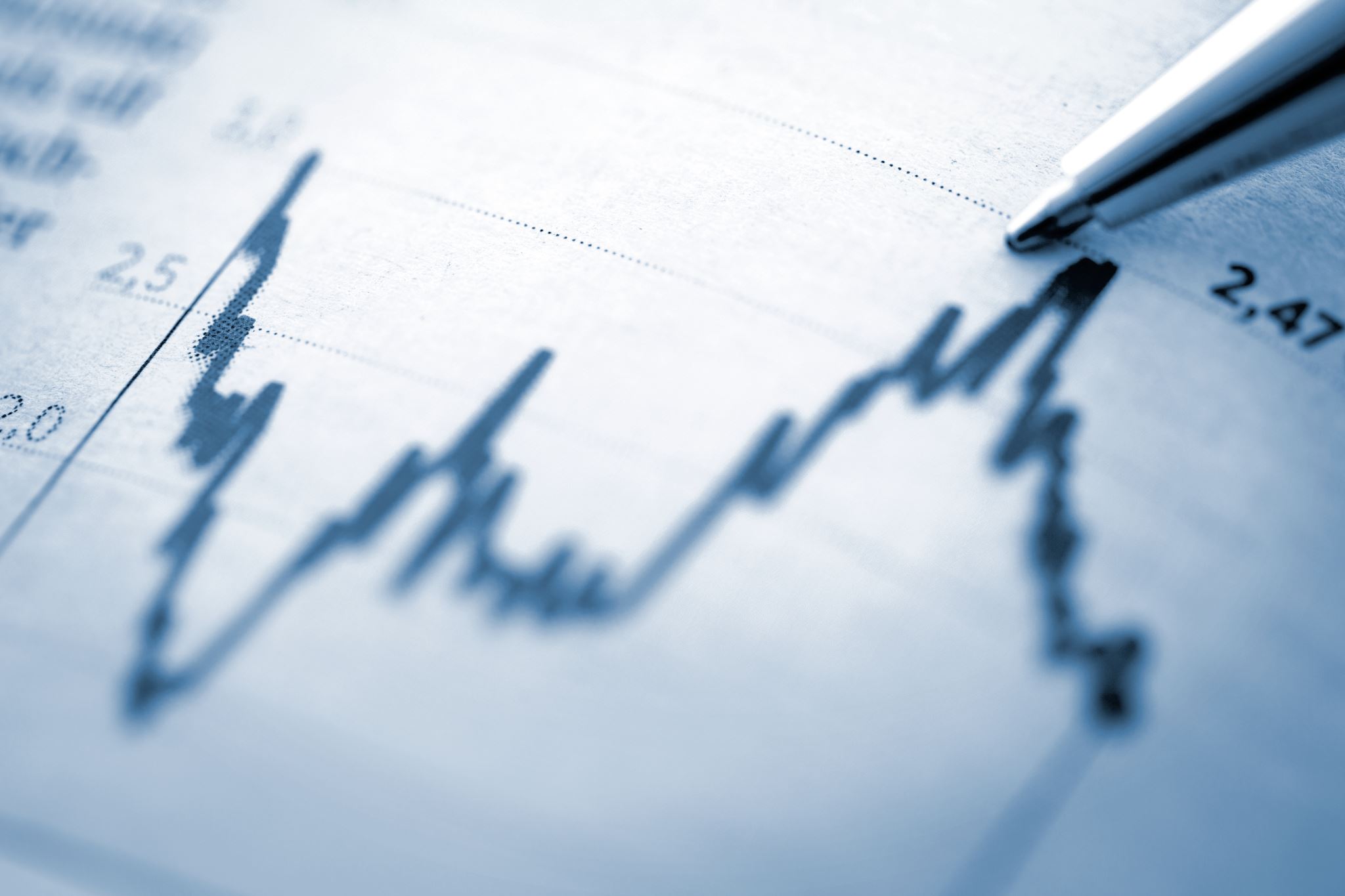 Industry Analysis
Industry Analysis
Overview
The Global Automotive Market is growing (increasing units on the road) 
EV’s and MHEV’s are technological advances that are promoting growth for the industry
Increased demand for automobiles (MHEV’s) internationally – stricter emission standards
Government incentives to promote EV development and sales
Competitors
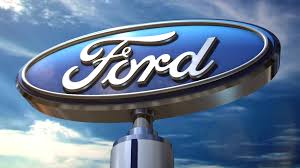 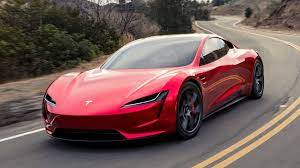 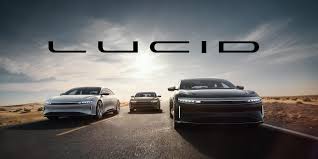 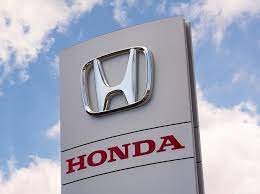 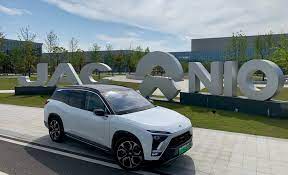 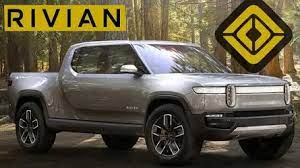 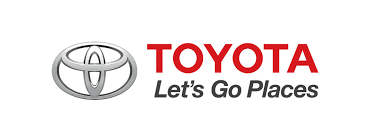 Industry Competition
COVID-19 and Semiconductor Shortage
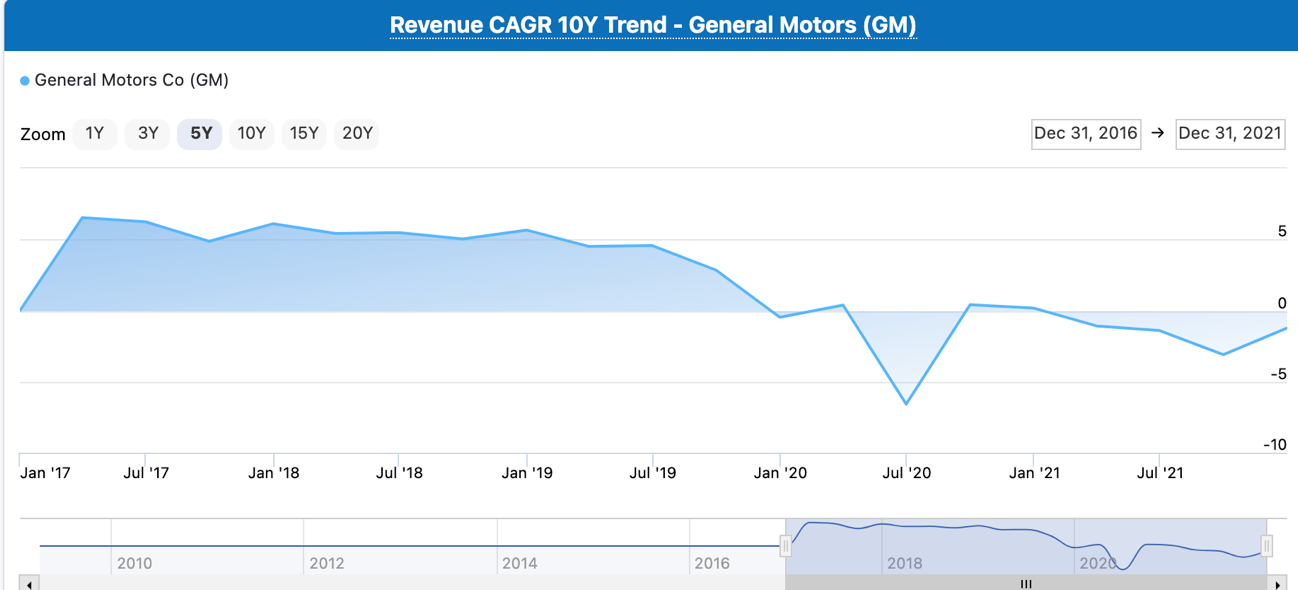 People losing jobs due to COVID-19 restrictions and shutdowns (less disposable income) 
Automobile industry job cuts and shutdowns (slowing down production) 
Chip shortages slowing down EV manufacturing and development
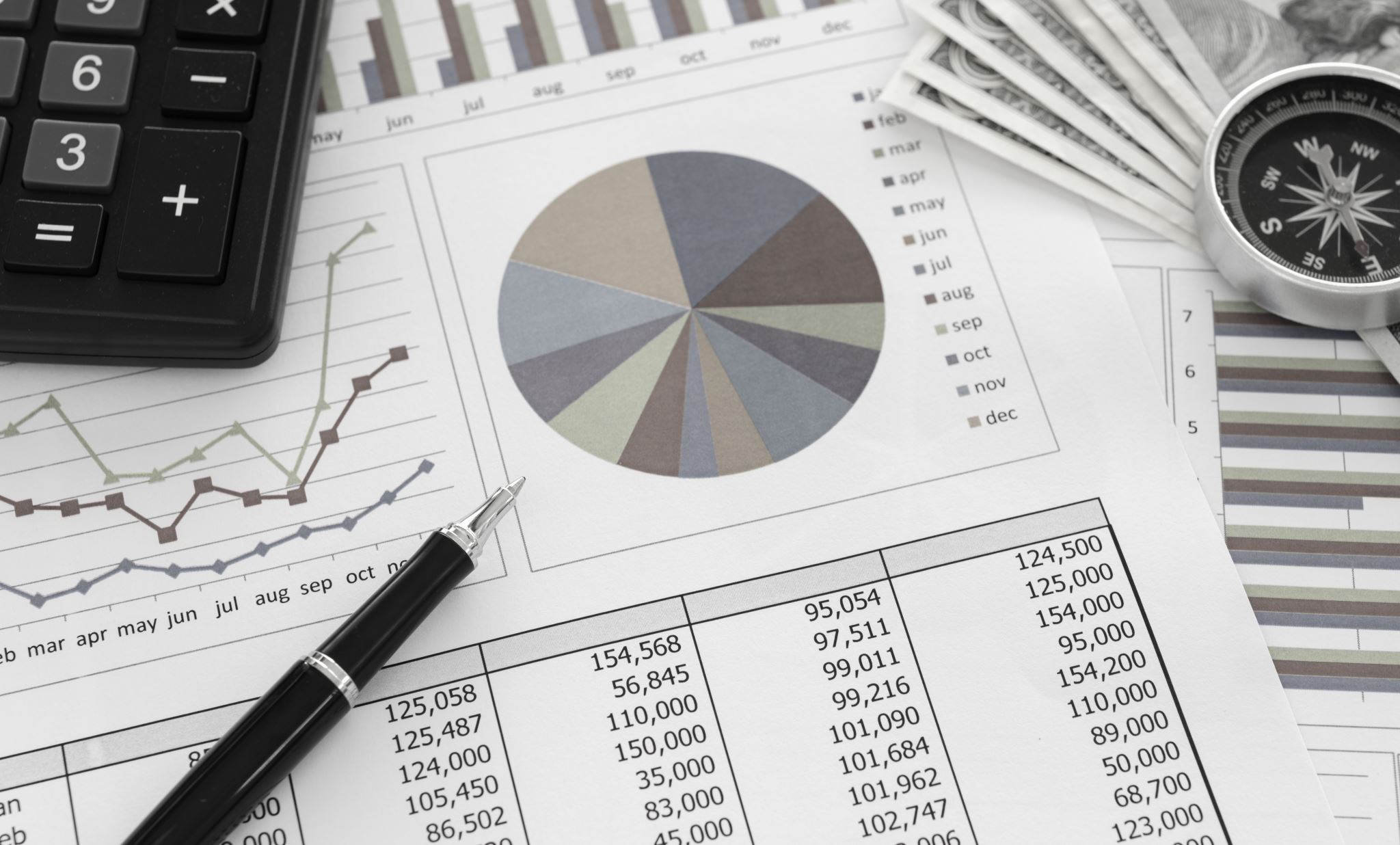 Financial Analysis
Financial Analysis
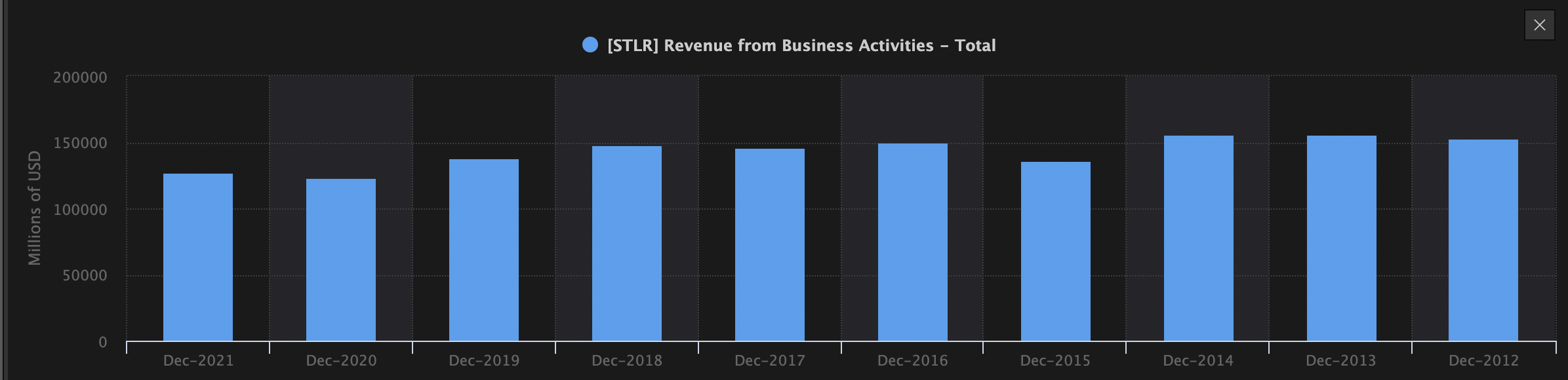 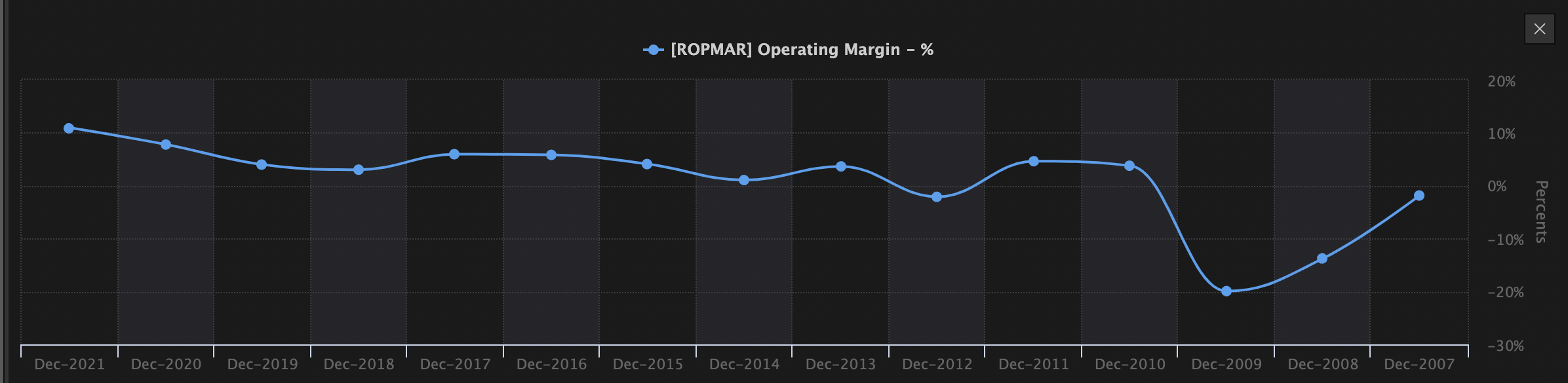 Financial Analysis
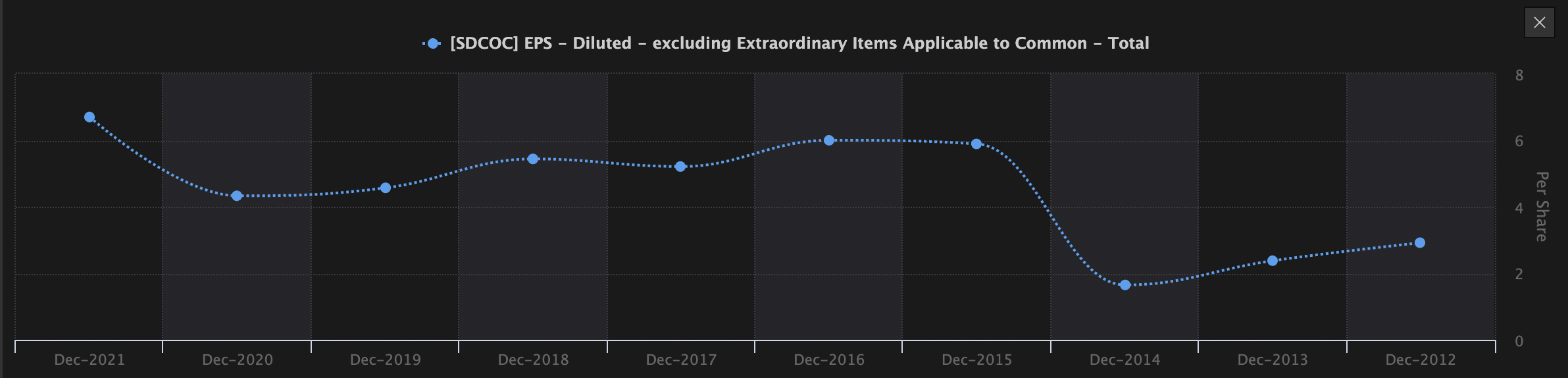 Financial Analysis
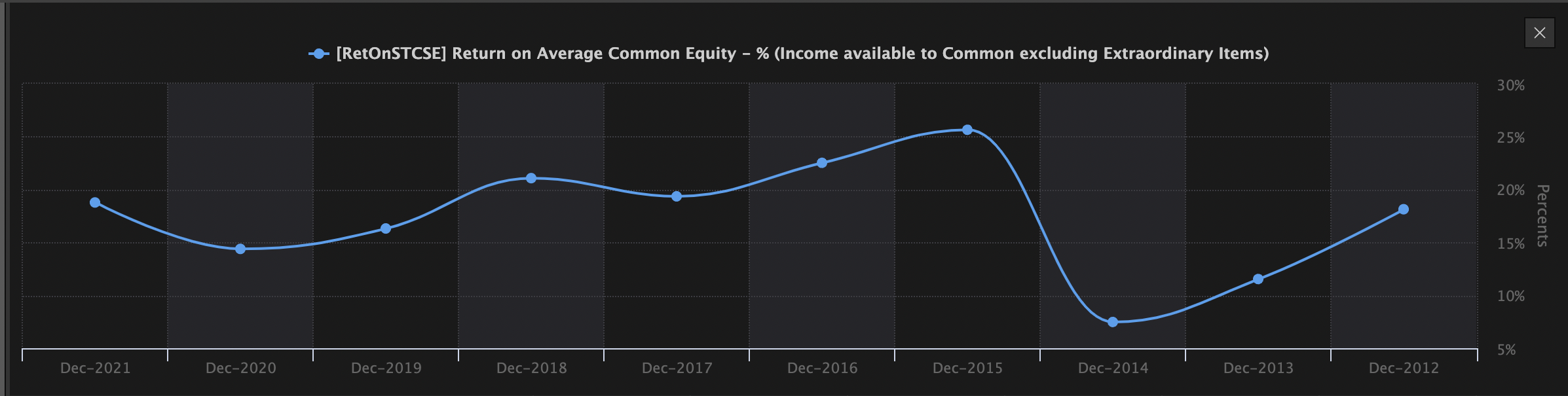 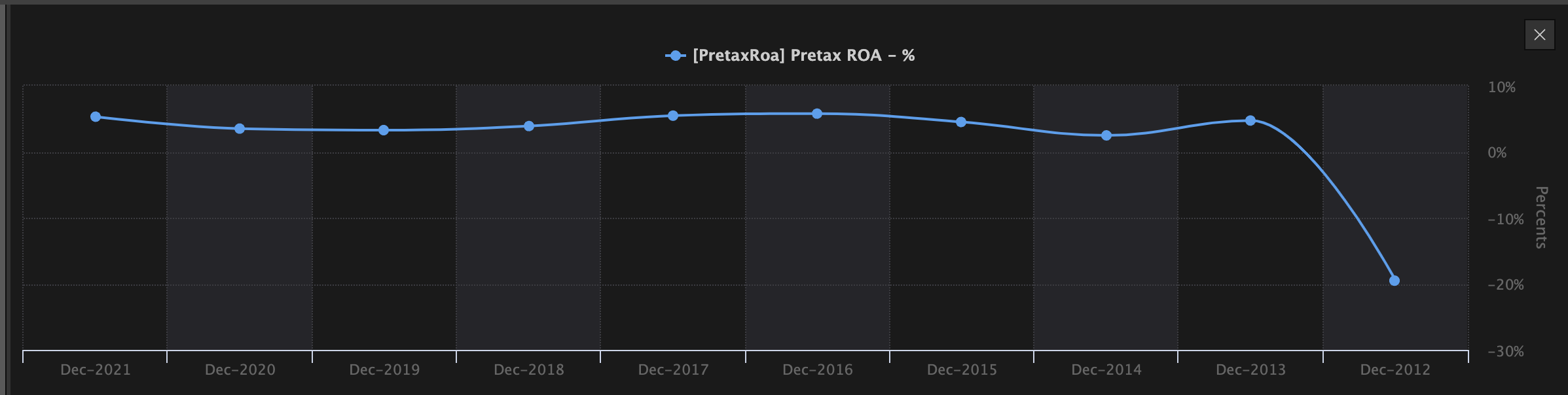 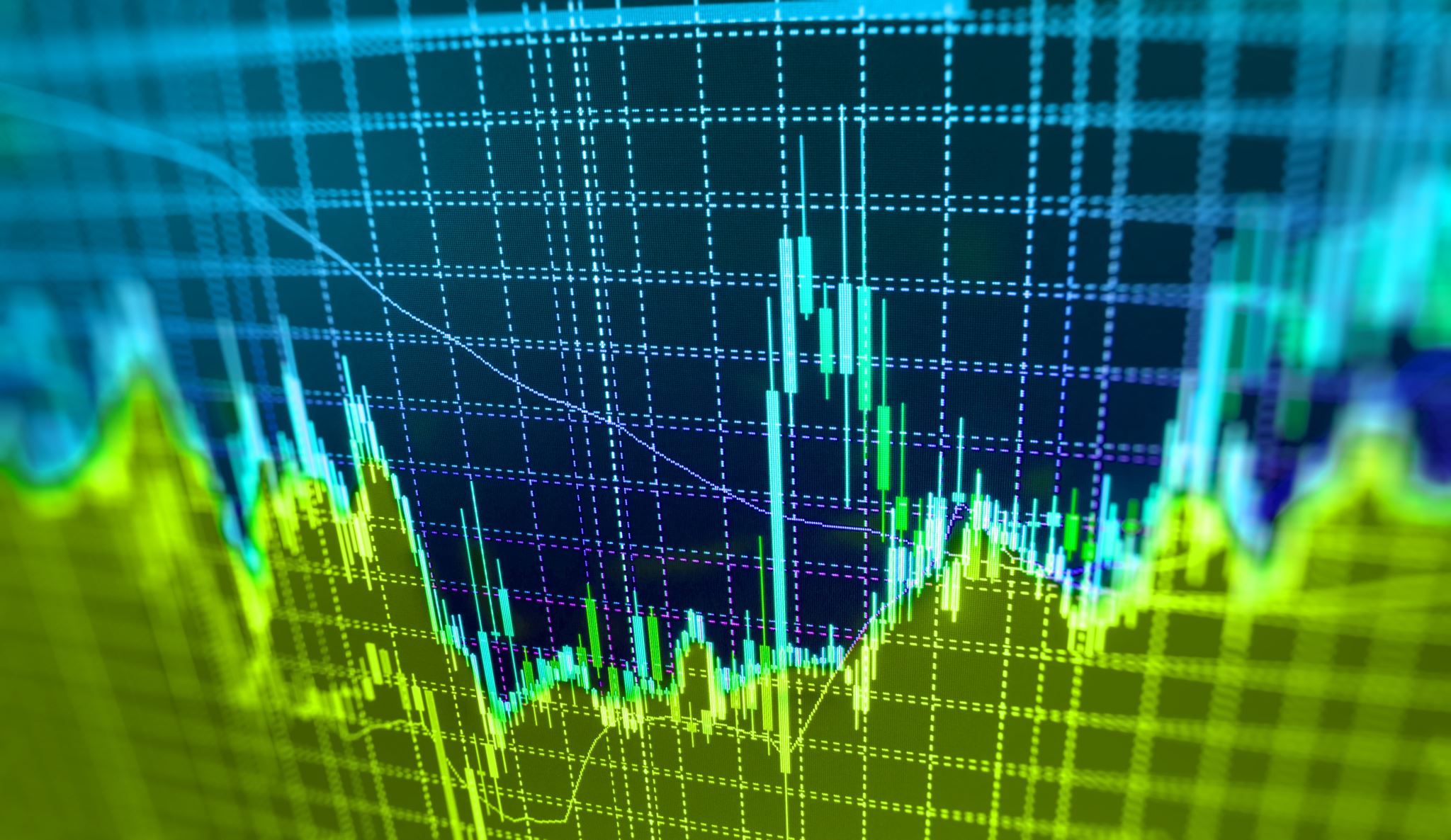 Valuation
Dividend Discount Model
Free Cash Flow to Equity Model
Valuation Based on Earnings
Multiplying GM’s EPS times the industry average P/E ratio, we can estimate the price at which the stock should be traded if its P/E ratio is equal to the industry average. 
GM EPS = 6.71 
Industry average P/E = 16.82 
Estimated price for GM = $112.86
Final Valuation
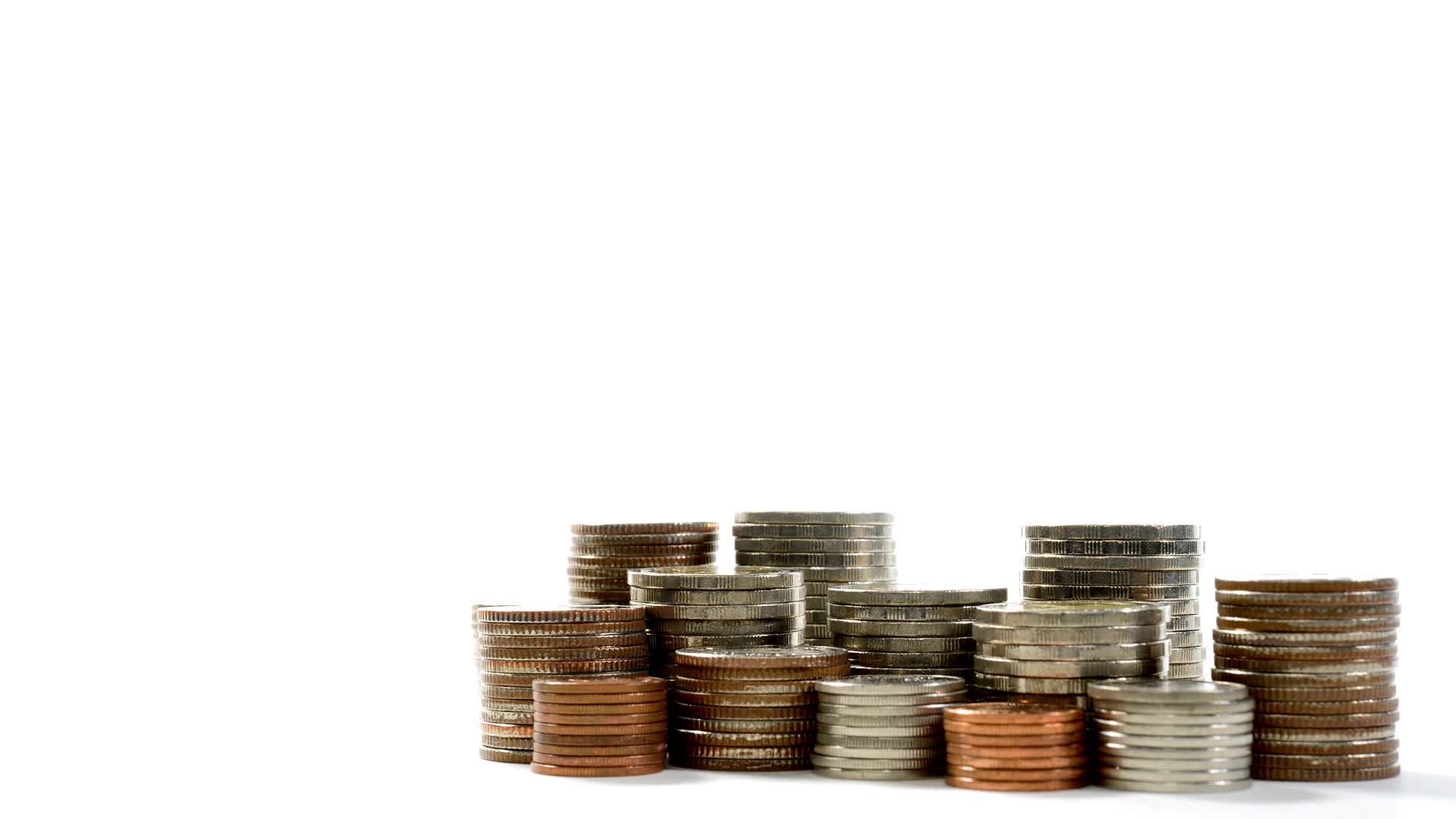 Investment Risks
Investment Risks
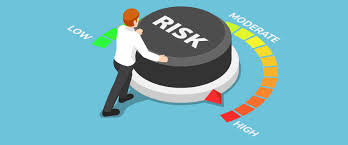